День семьи любви и верности
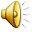 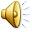 Группа раннего возраста «А»
Воспитатель: Попова  Е.А.
День семьи любви и верности
Пальчиковое рисование «Ромашка»
Цель: продолжать развивать у детей пальчиковую моторику руки; продолжать учить детей работать на листе бумаги ; учить детей видеть ориентир на листе бумаги и аккуратно и последовательно выполнять задание.
Материал к занятию: гуашь желтая, зеленая, белая, влажная тряпочка, лист бумаги.
В гости кукла к нам пришлаИ ромашки принеслаПушистые похучие! Скромный беленький цветок,Что из жёлтого кармашкаУронила лепесток.
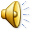 Вызвать положительные эмоции. Воспитывать аккуратность в работе.
Начинаем рисоватьРисовать, как всем известно, Очень-очень интересно!
Поглядите-ка ребята,Там – ромашка, расцвела! На листок перенеслася, Улыбатся начала!
Золотая серединка,И лучи идут кругом, -Это может быть картинка:Солнце в небе голубом?Нет не солнце, на бумажкеНа листке  цветок ромашки.
Выставка совместного творчества родителей и детей
«Наша Дружная семья»
Нет дружней семьи на свете,Когда счастливы в ней дети.
Всегда будьте вместе, любовь берегите,Обиды и ссоры подальше гоните,Хочу, чтоб про вас говорили друзья:Какая хорошая Ваша семья!